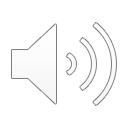 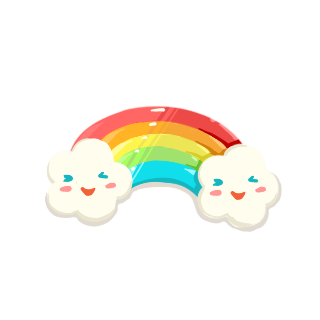 PHÒNG GIÁO DỤC  VÀ  ĐÀO TẠO QUẬN LONG BIÊN
TRƯỜNG TIỂU HỌC PHÚC LỢI
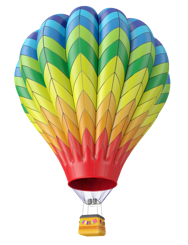 TIẾNG VIỆT
CHỮ HOA I,K
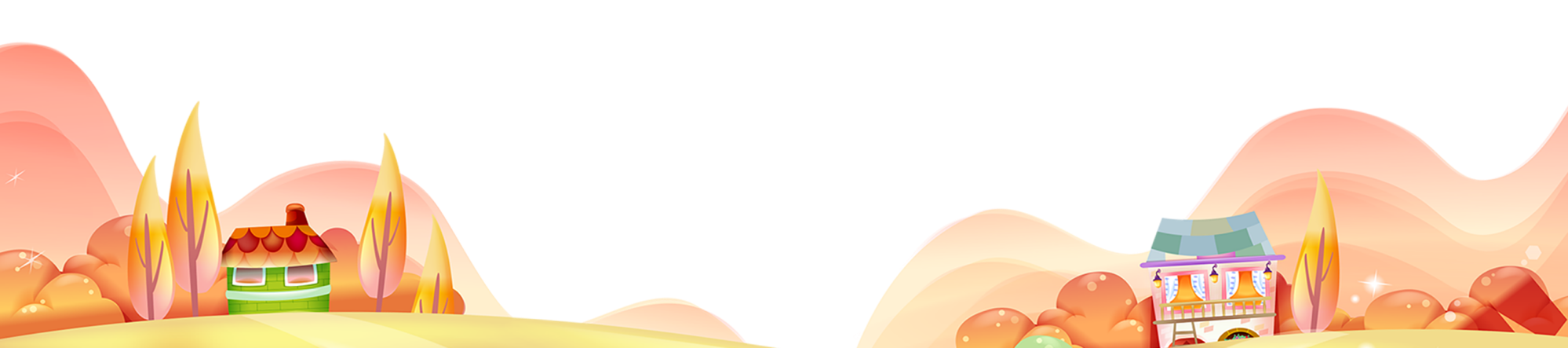 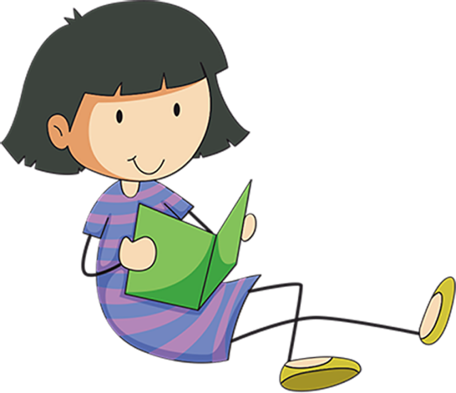 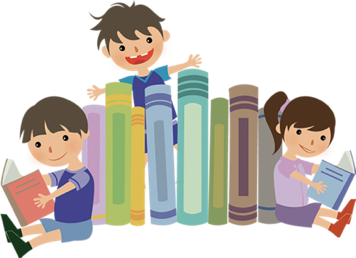 Tiết 3
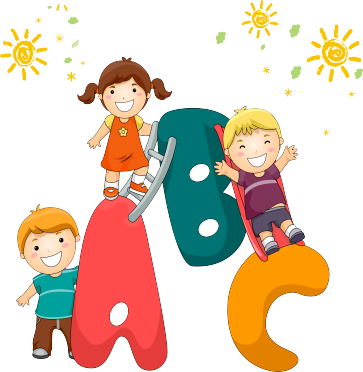 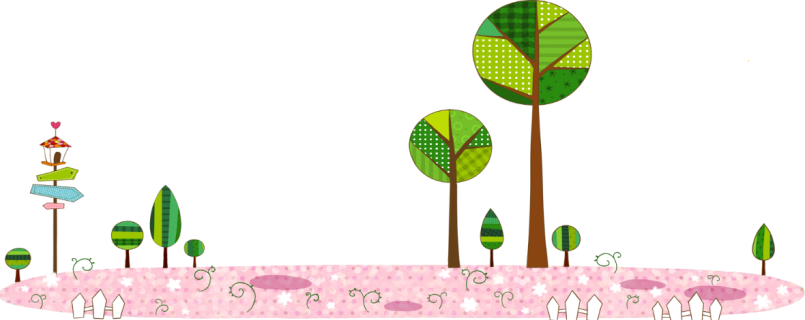 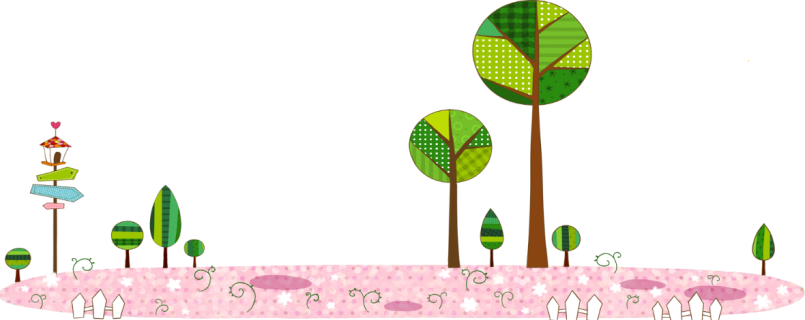 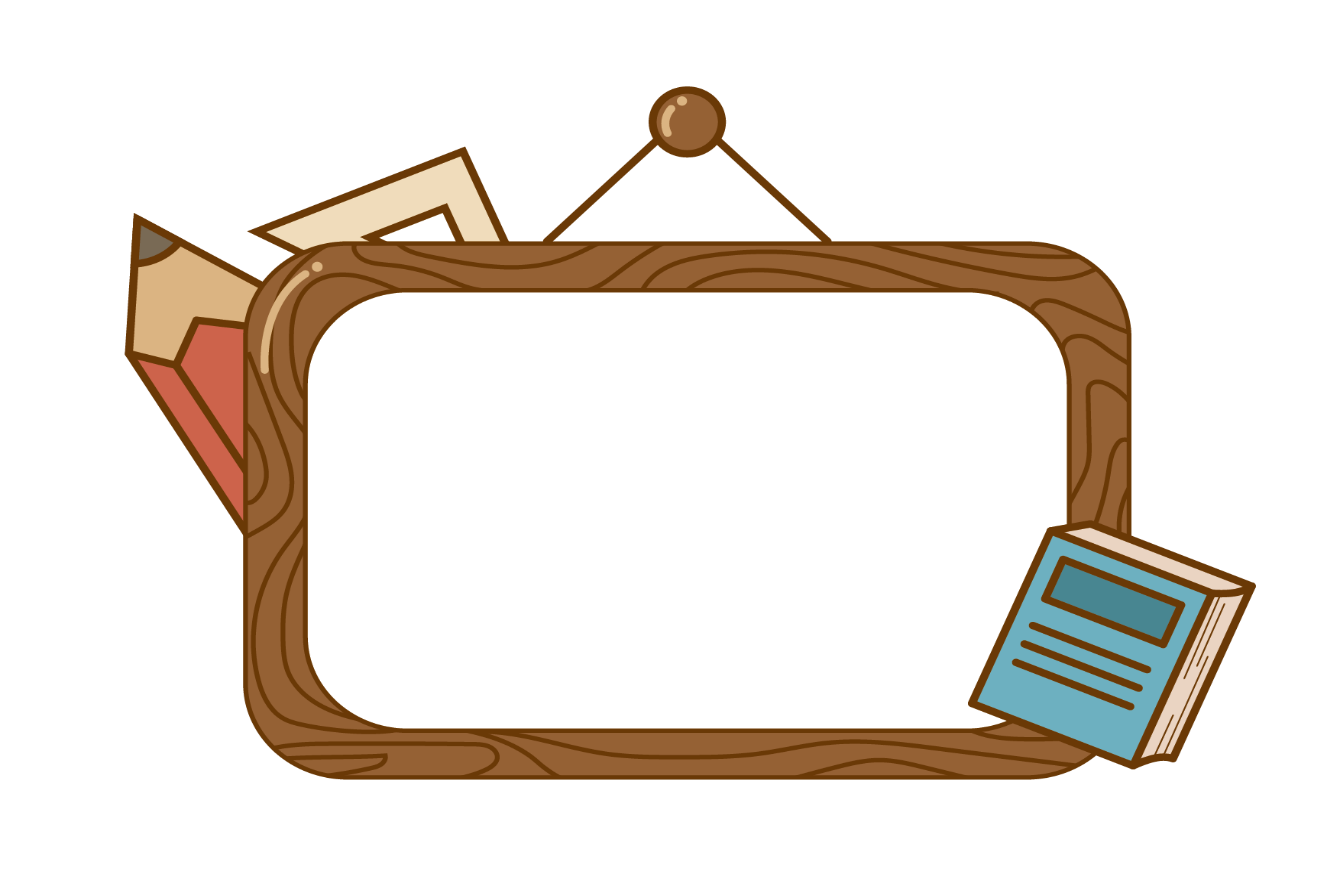 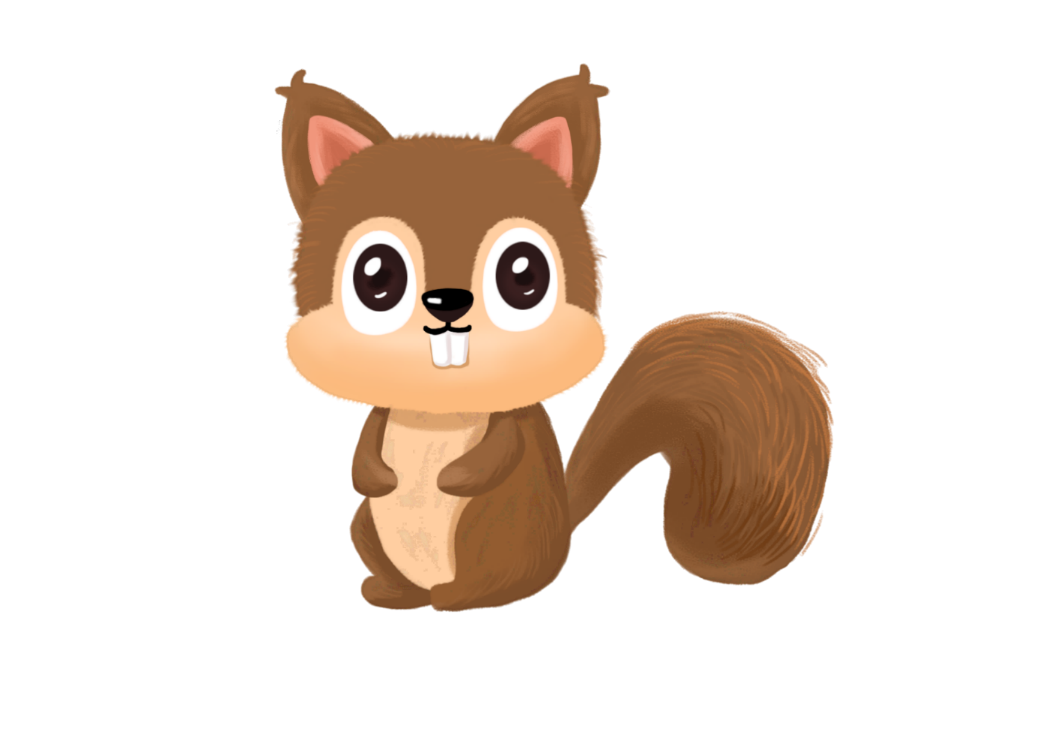 Viết
[Speaker Notes: Bài giảng thiết kế bởi: Hương Thảo - tranthao121006@gmail.com]
Viết từ ứng dụng
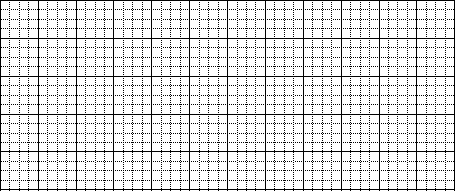 /
Kiến tha lâu cũng đầy tổ.
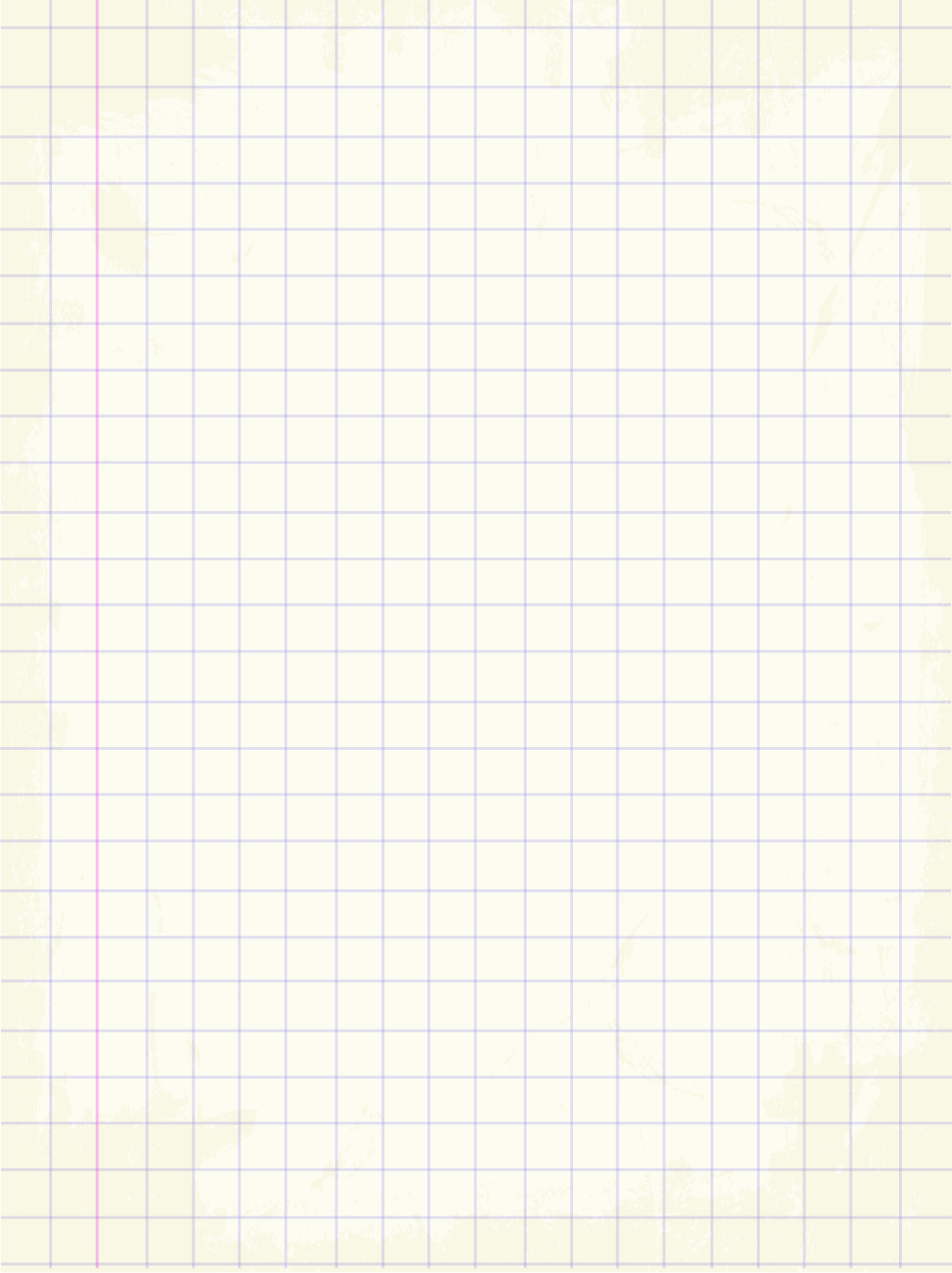 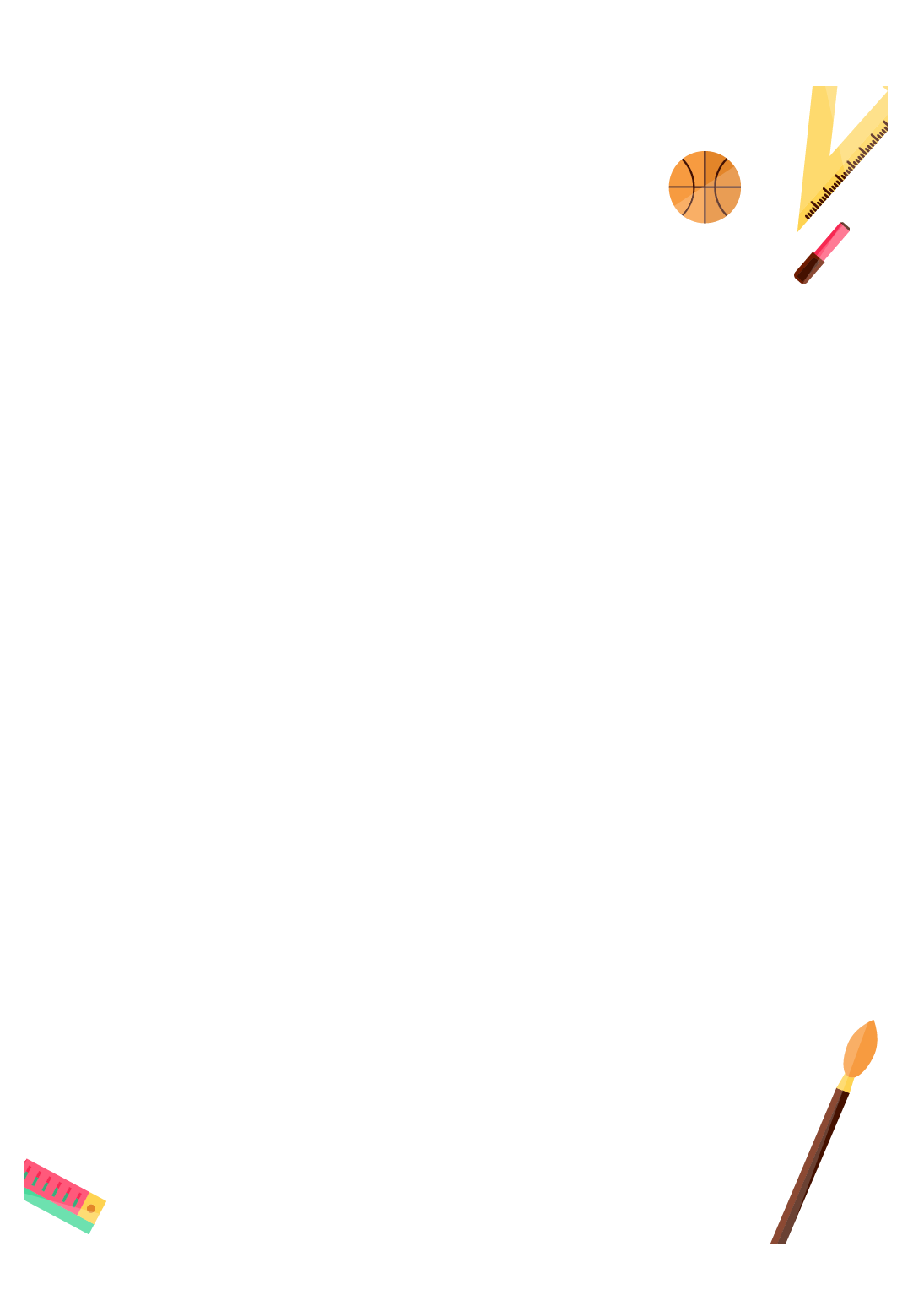 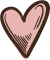 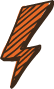 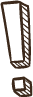 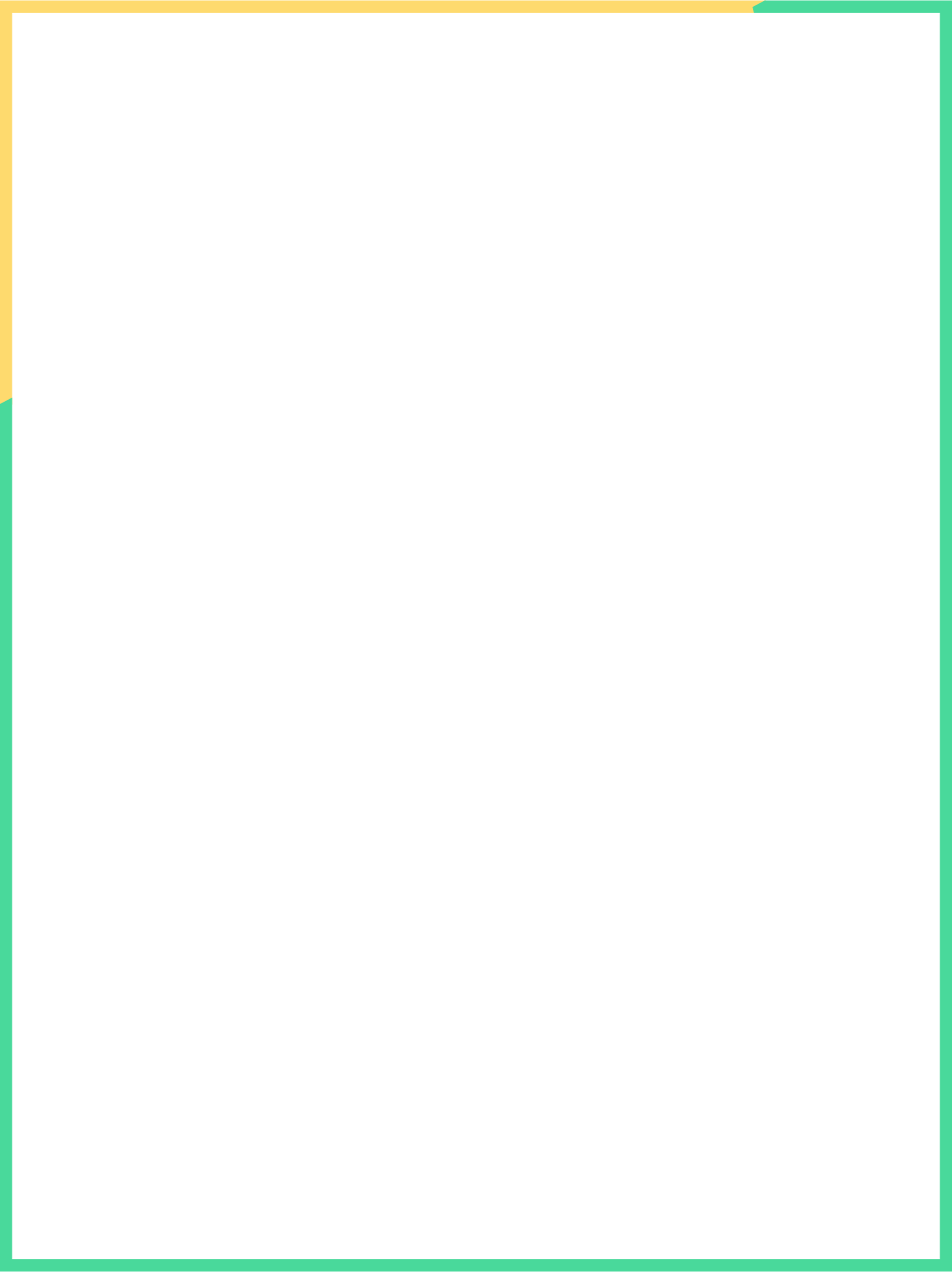 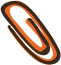 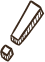 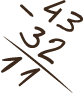 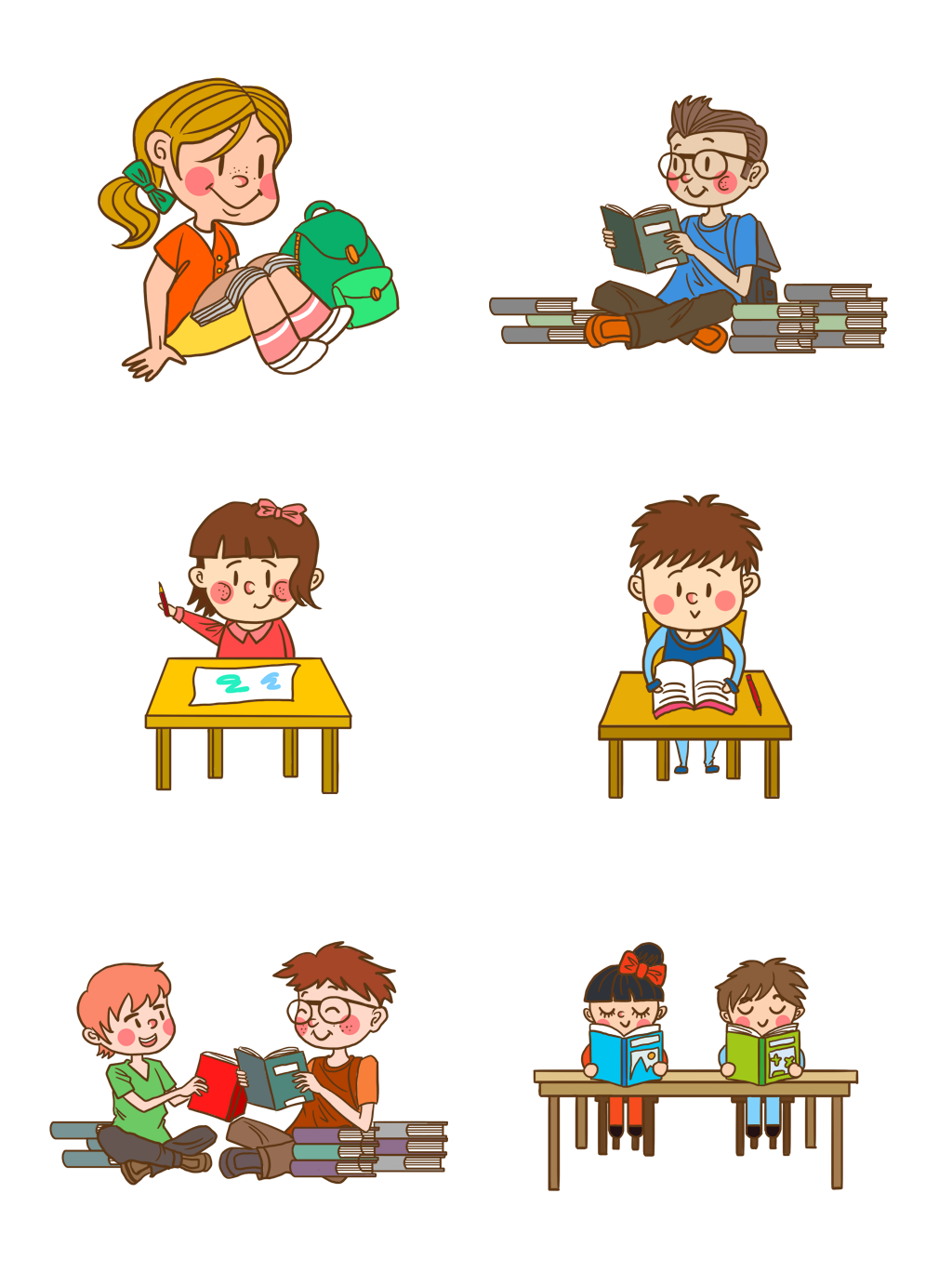 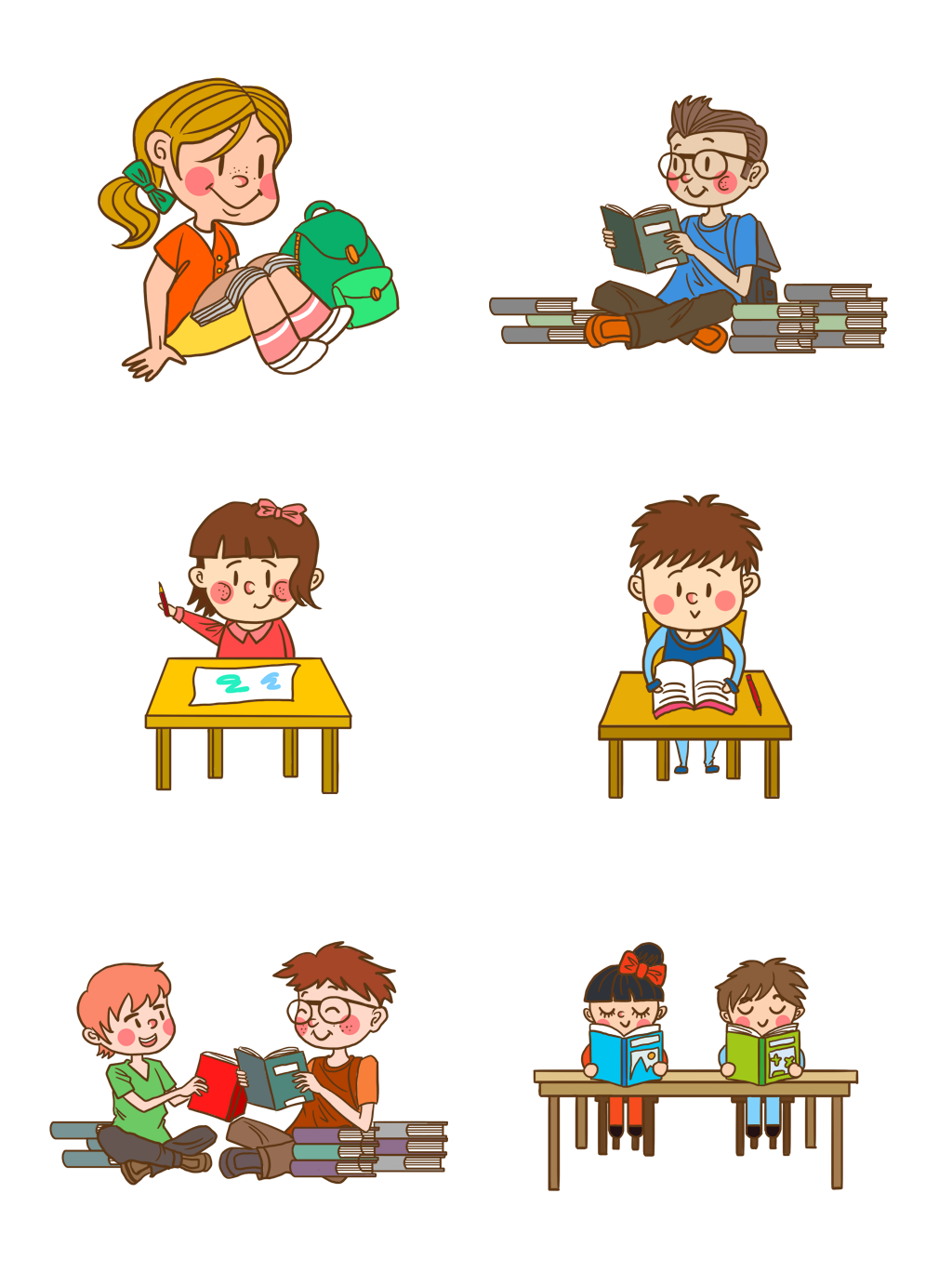 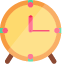 Luyện viết vở
[Speaker Notes: Bài giảng thiết kế bởi: Hương Thảo - tranthao121006@gmail.com]